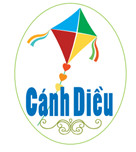 Chủ đề 1EM YÊU ÂM NHẠC
Tiết 3
       - Nhạc cụ: Hoà tấu 
       - Thường thức âm nhạc: Hát bè
       - Trải nghiệm và khám phá
I. Nhạc cụ:
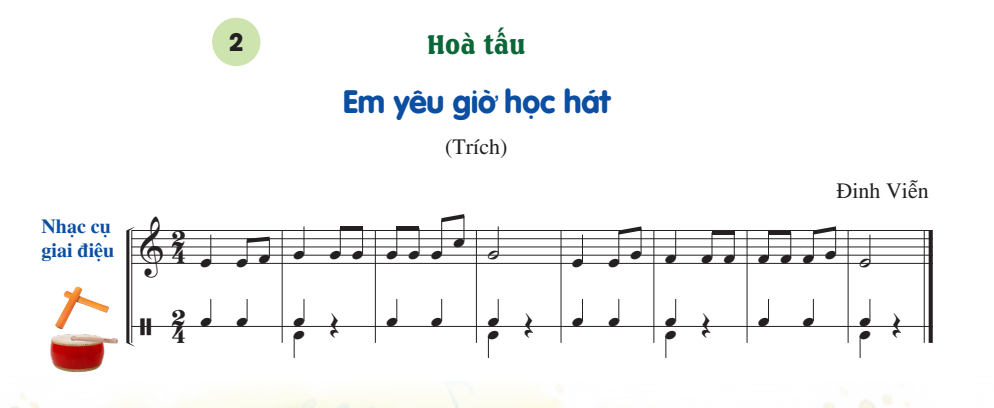 I. Nhạc cụ: Hoà tấu
BÈ KÈN PHÍM
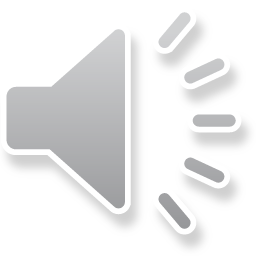 Nét nhạc 1
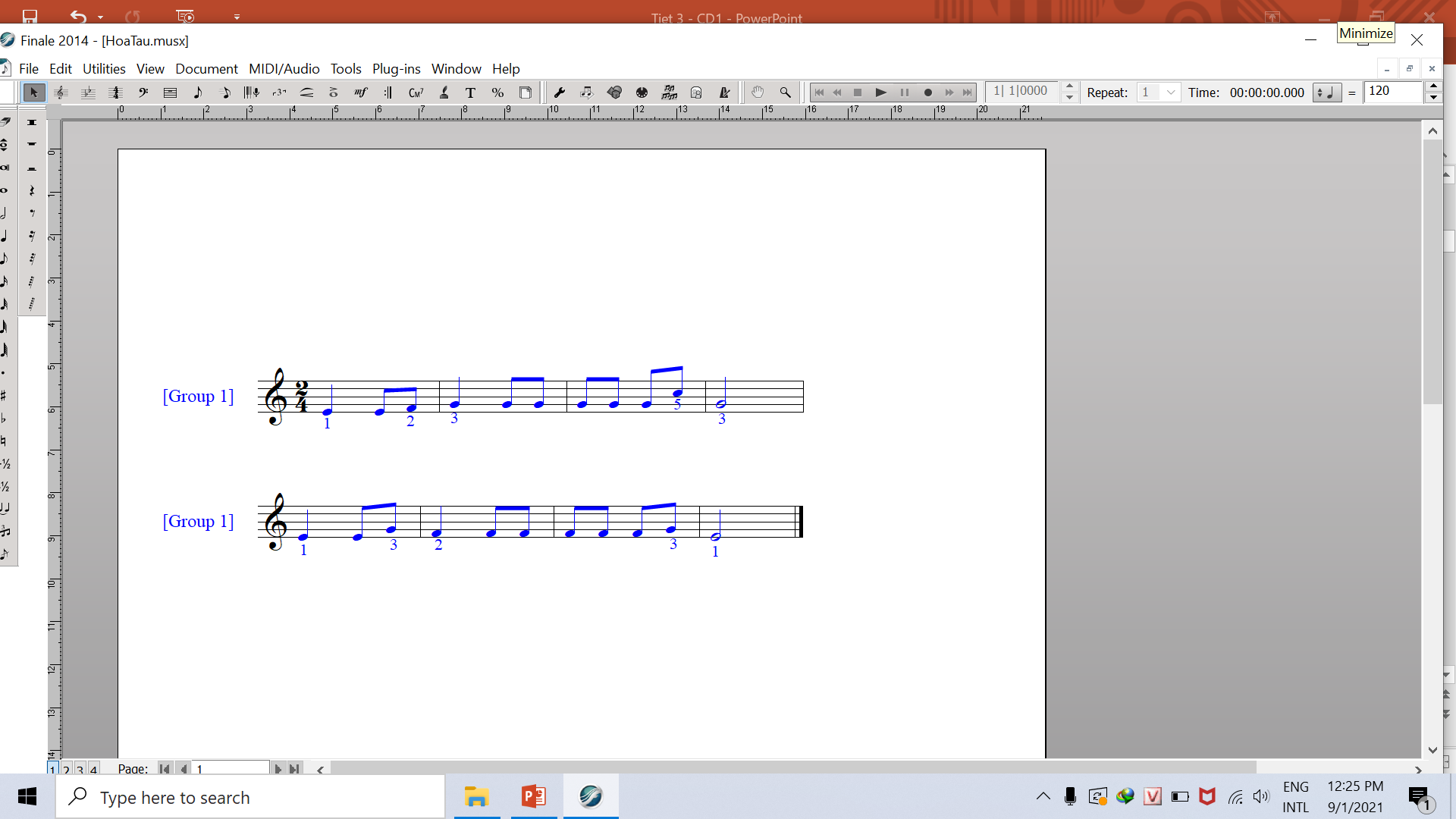 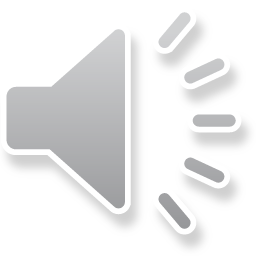 Nét nhạc 2
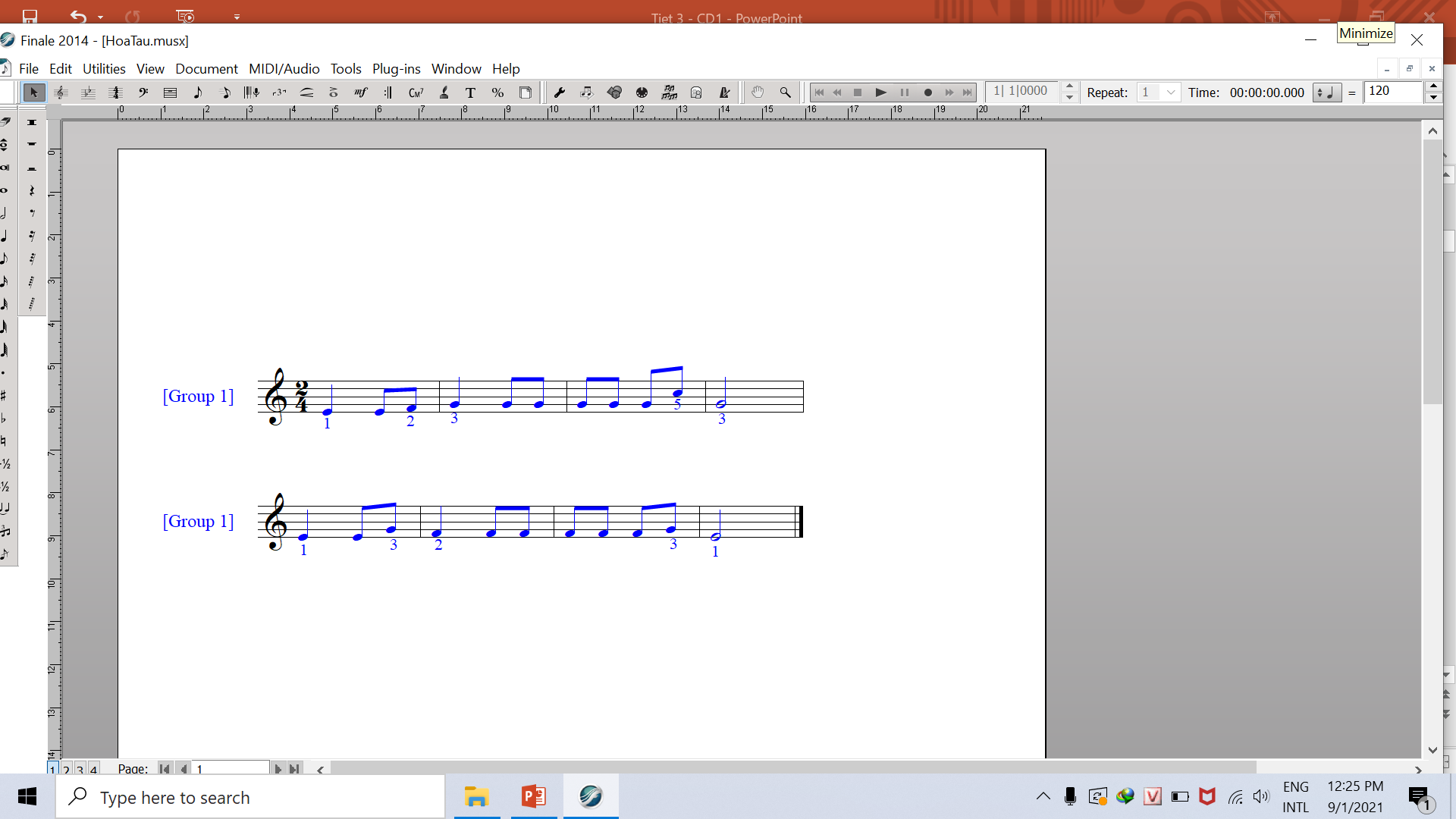 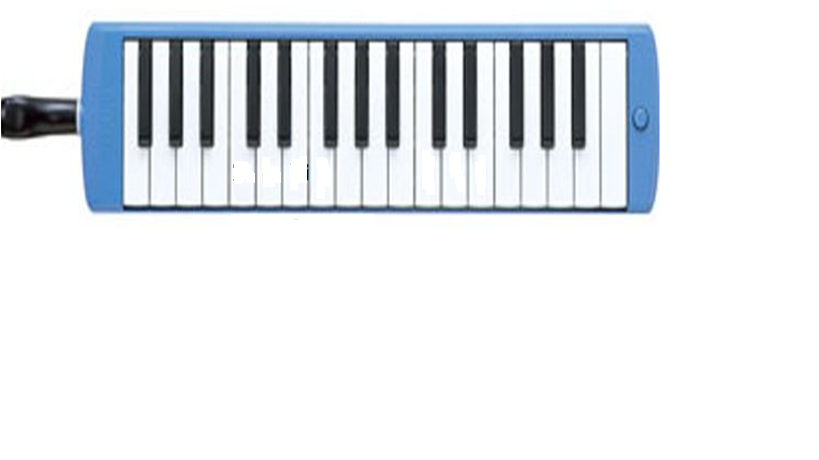 1
5
2
3
BÈ THANH PHÁCH VÀ TRỐNG NHỎ
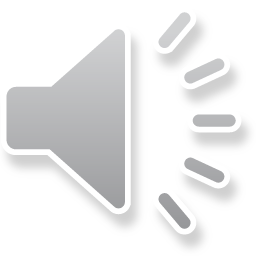 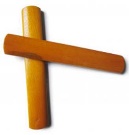 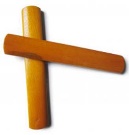 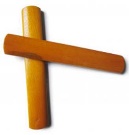 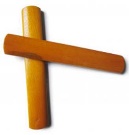 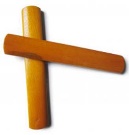 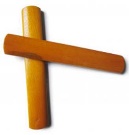 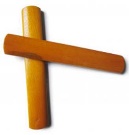 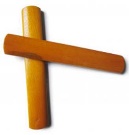 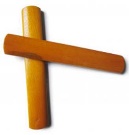 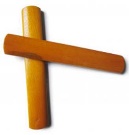 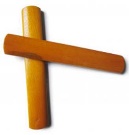 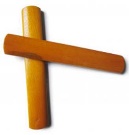 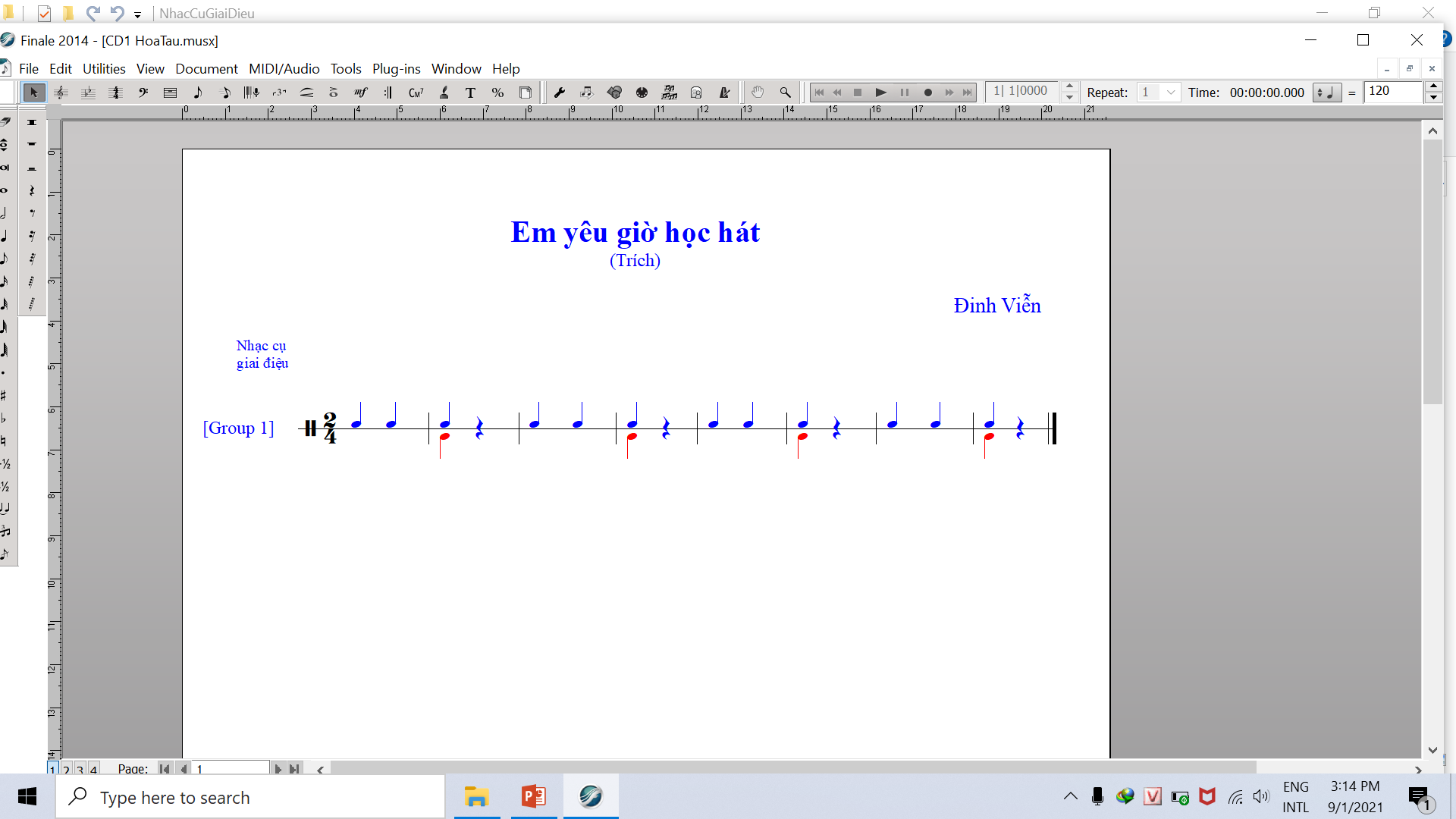 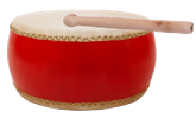 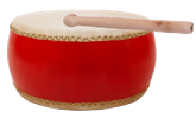 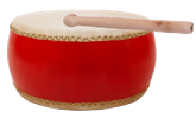 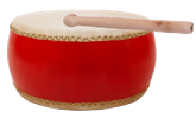 MINH HOẠ GHÉP CÁC BÈ NHẠC CỤ
GHÉP CÁC BÈ NHẠC CỤ
II. Thường thức âm nhạc: Hát bè
THẢO LUẬN NHÓM
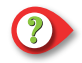 Những hình thức biểu diễn hát nào có thể hát bè? 
Bè chính có nhiệm vụ gì? Bè phụ có nhiệm vụ gì? 
Hát bè tạo ra những âm thanh như thế nào? 
Nhận xét về cách hát bè ở 3 ví dụ trong sách giáo khoa; xác định bè nào là bè chính.
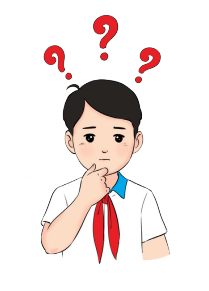 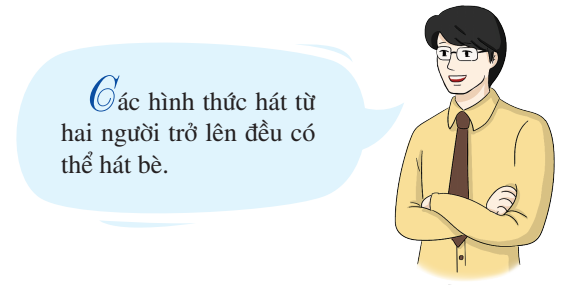 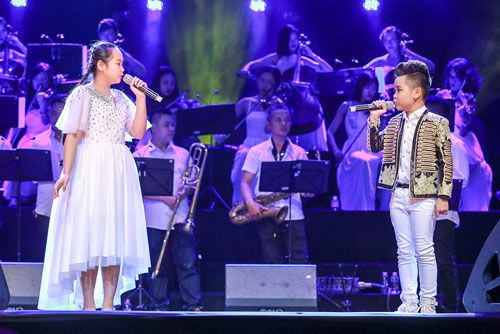 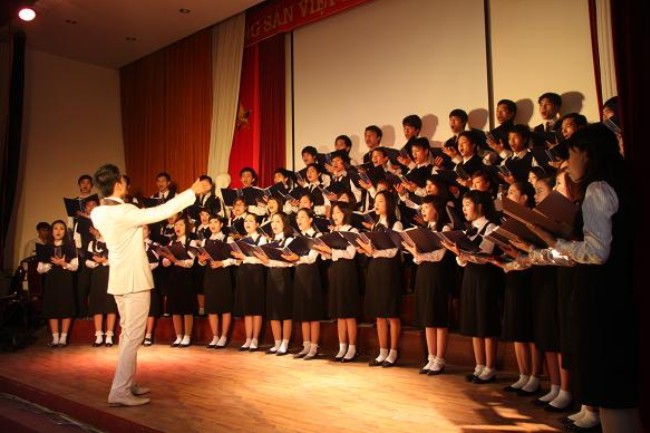 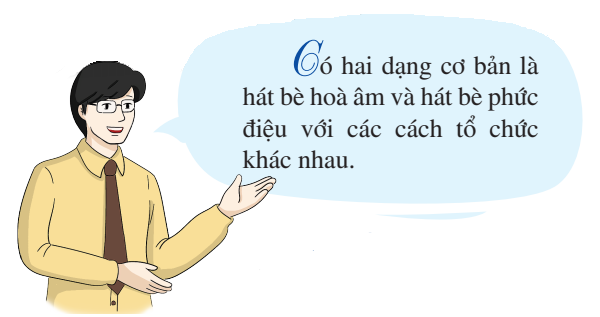 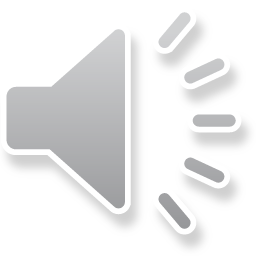 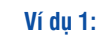 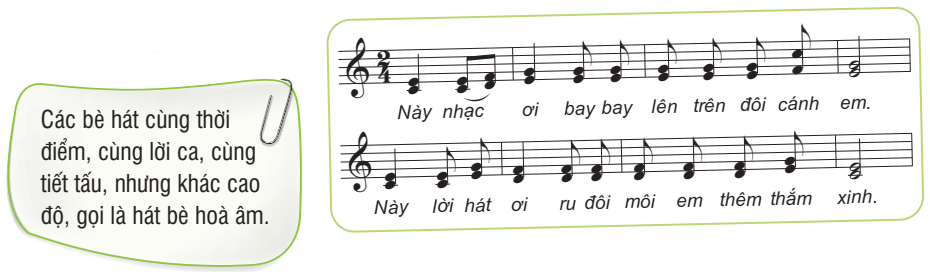 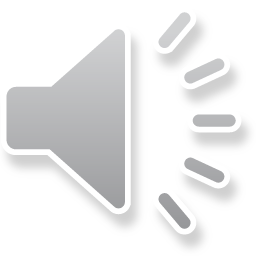 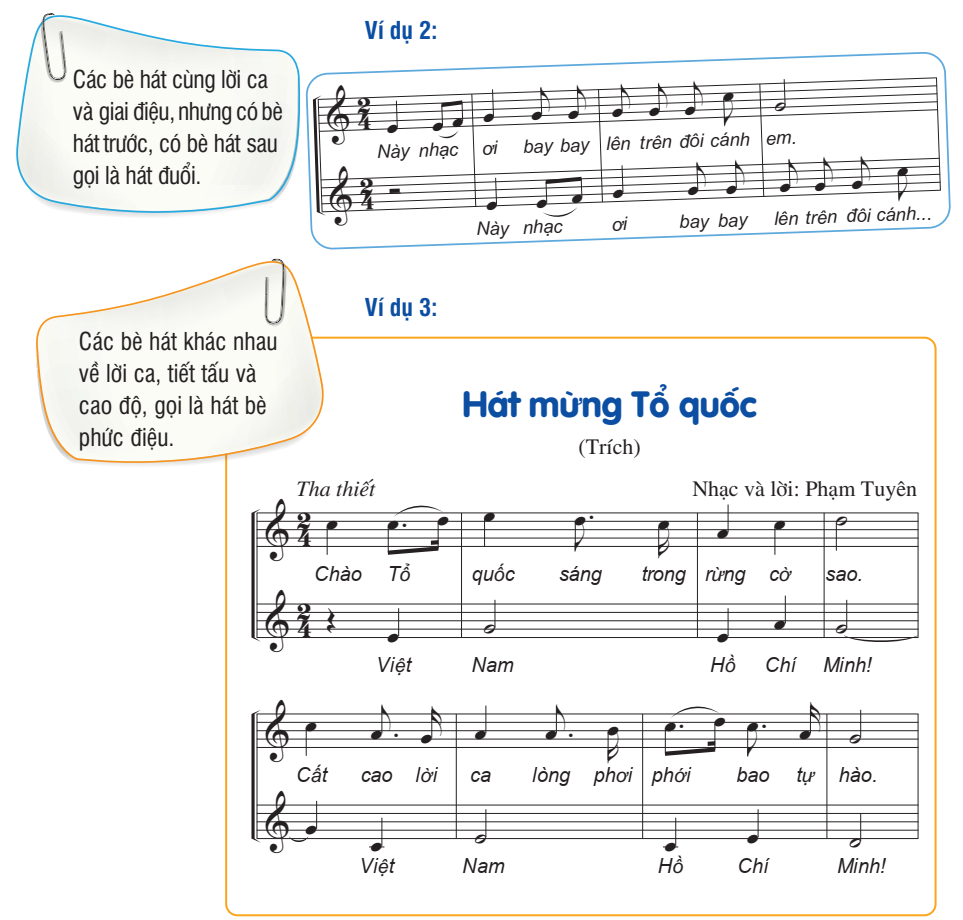 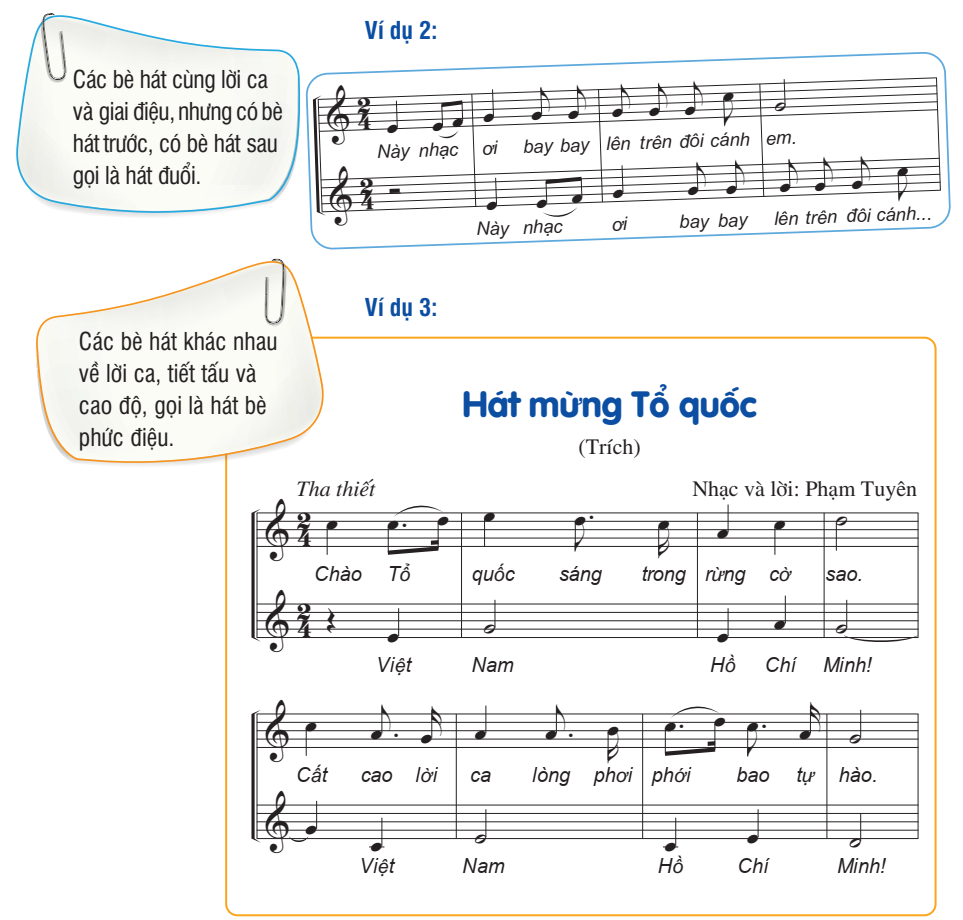 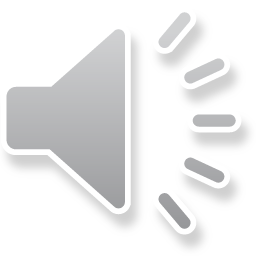 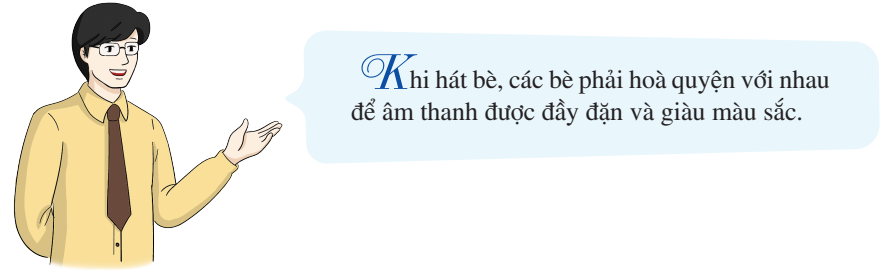 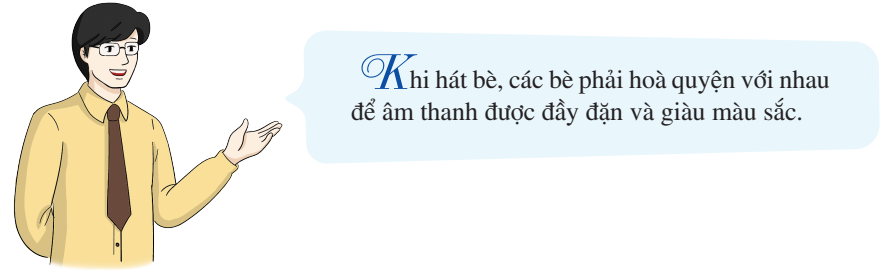 III. Trải nghiệm và khám phá
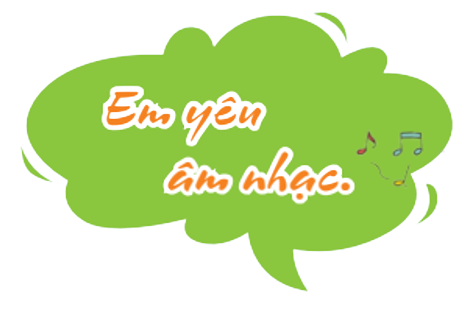 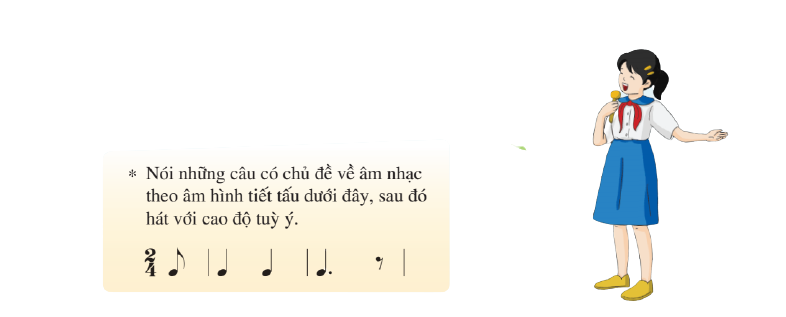 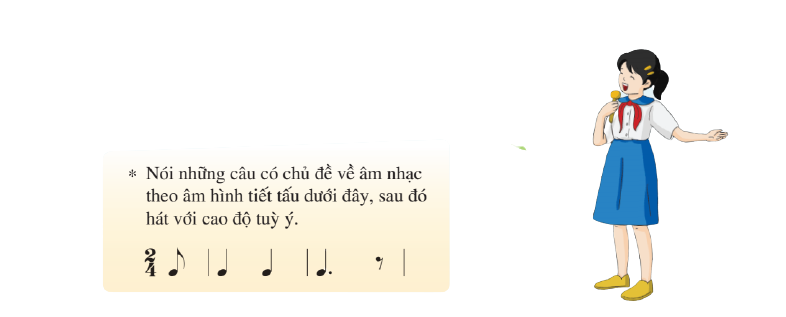 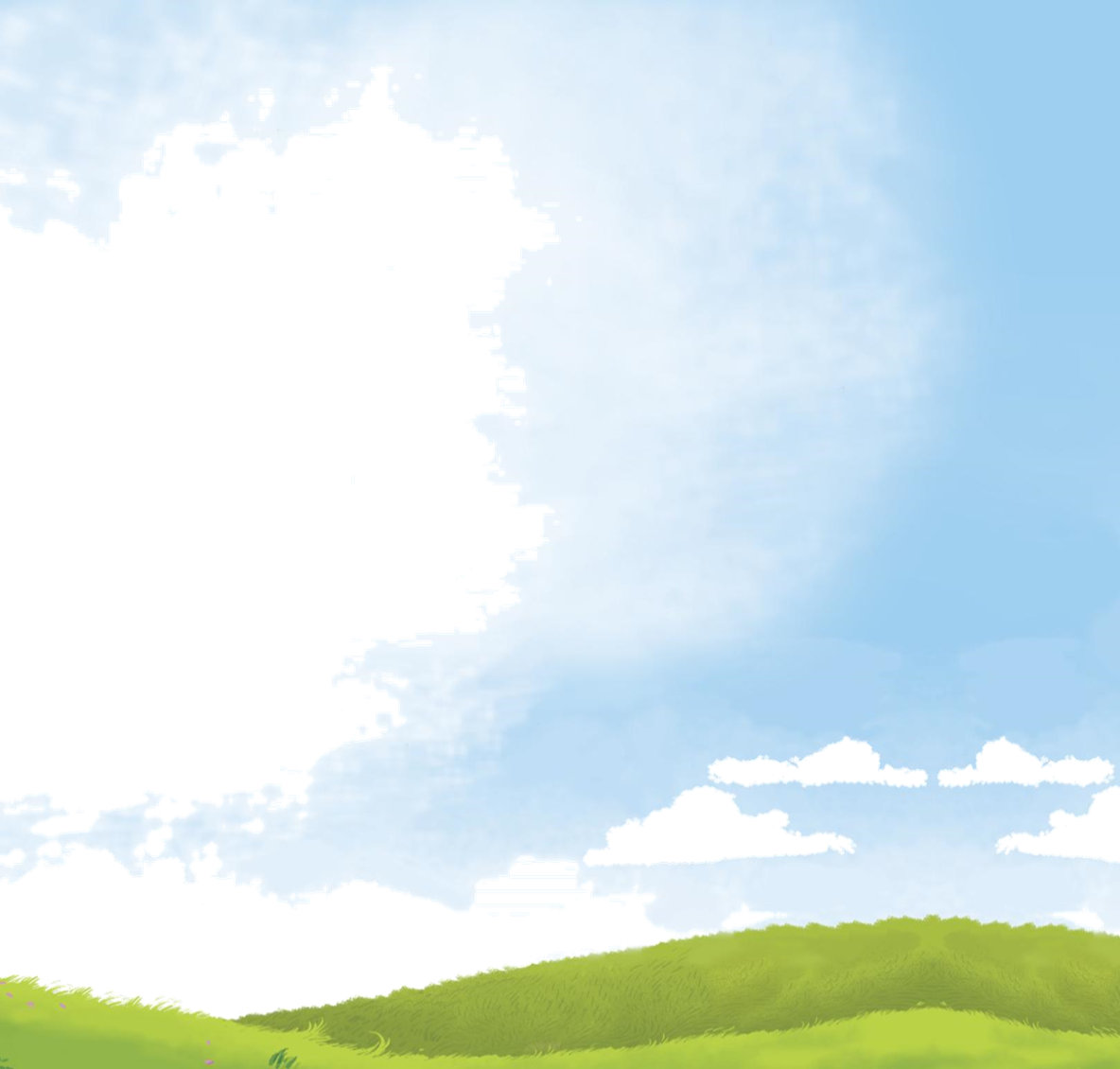 DẶN DÒ VỀ NHÀ
Tập chơi các bè của bài hoà tấu.
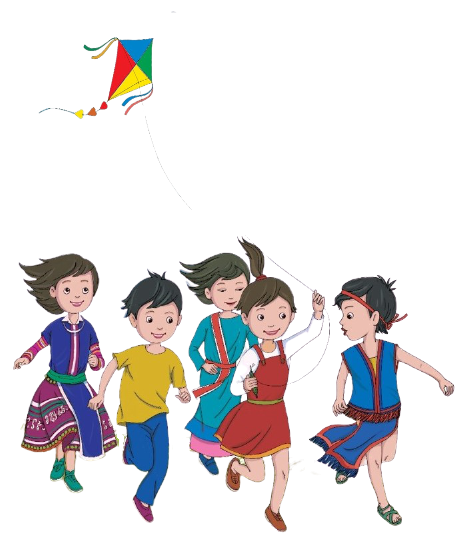